PHY 711 Classical Mechanics and Mathematical Methods
10-10:50 AM  MWF in Olin 103

Notes for Lecture 11: Rigid bodies – 
Chap. 5 (F &W)
1.  More about moment of inertia tensor
Torque free motion
Digression on matrix diagonalization
9/18/2024
PHY 711  Fall 2024-- Lecture 11
1
Your questions
From Julia –
For the asymmetric object, why is the solution only stable if the frequencies have the same sign? The book sort of explains it, but it isn't completely clear to me.
From Conell –
Given the equation dL/dt=Gamma(e) (eq.27.1 in text) 
The 2nd case is given. “remains valid if the origin is located at the center of mass, independent  of translational motion”. Im not sure I understand this, could you please explain further.
9/18/2024
PHY 711  Fall 2024-- Lecture 11
2
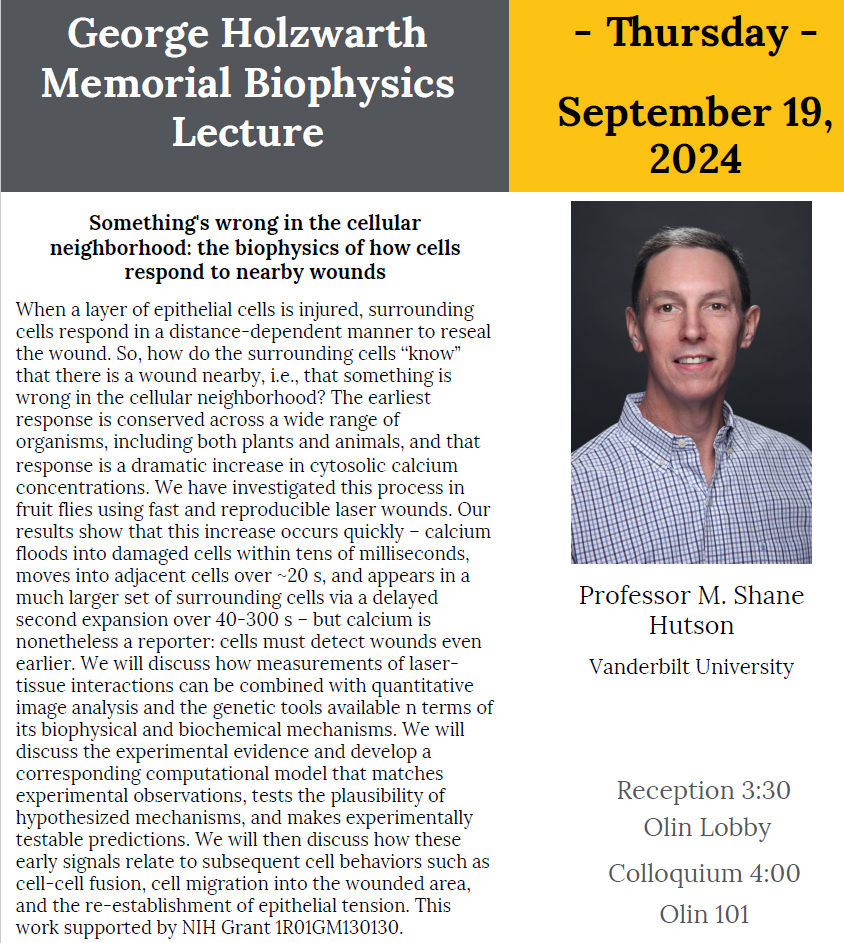 9/18/2024
PHY 711  Fall 2024-- Lecture 11
3
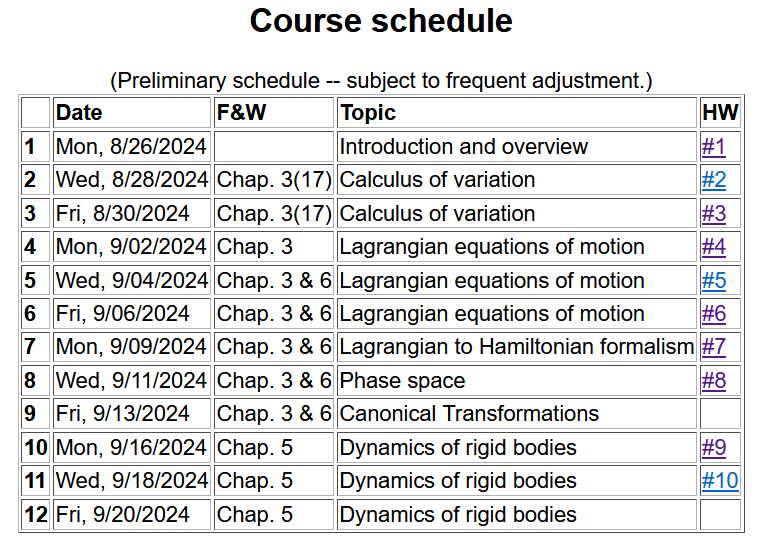 9/18/2024
PHY 711  Fall 2024-- Lecture 11
4
[Speaker Notes: In this lecture we will consider the rotational motion of rigid bodies as presented in Chapter 5 of your textbook.]
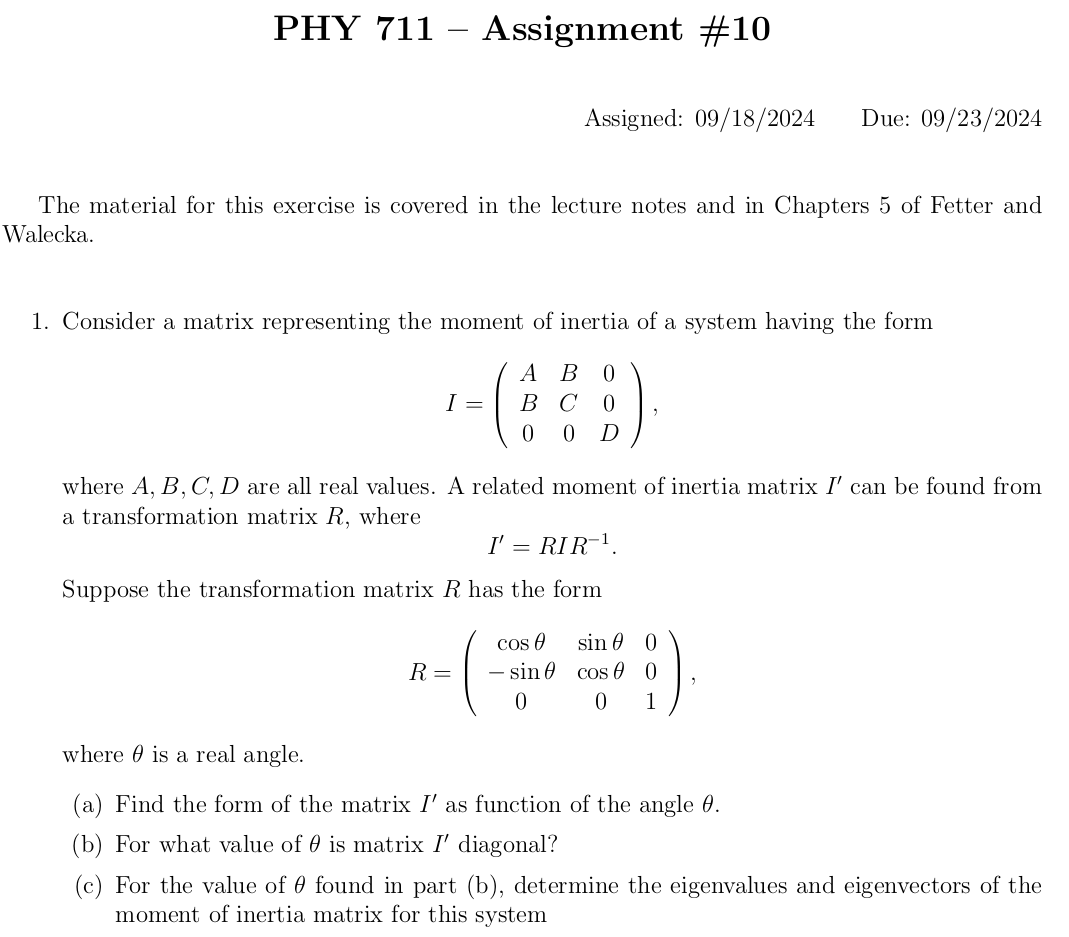 9/18/2024
PHY 711  Fall 2024-- Lecture 11
5
Note:    For a given object and a given coordinate system, one can find the moment of inertia matrix
z
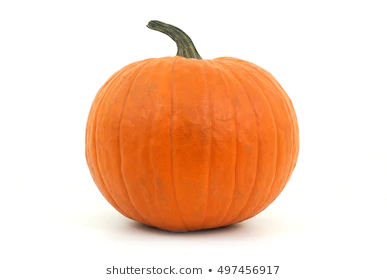 y
x
9/18/2024
PHY 711  Fall 2024-- Lecture 11
6
z’
z
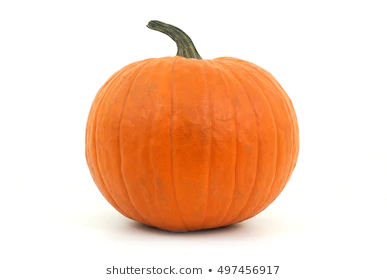 y’
y
x
x’
(x’,y’,z’)
9/18/2024
PHY 711  Fall 2024-- Lecture 11
7
Example:
z
c
y
a
b
x
9/18/2024
PHY 711  Fall 2024-- Lecture 11
8
[Speaker Notes: Consider a simple rectangular solid with a coordinate system at the edge of the system.]
Properties of moment of inertia tensor:
Symmetric matrix real eigenvalues I1,I2,I3
                             orthogonal eigenvectors
9/18/2024
PHY 711  Fall 2024-- Lecture 11
9
[Speaker Notes: The moment of inertia tensor in matrix form is a symmetric matrix and therefore can be diagonalized.   The eigenvalues are known as principal moments of inertia and the eigenvectors are known as principal axes.]
Changing origin of rotation
z
z’
c
rp
r’p
R
y’
y
a
x’
b
x
9/18/2024
PHY 711  Fall 2024-- Lecture 11
10
[Speaker Notes: Here we consider what happens when we evaluate the moment of inertia tensor about a different origin.   In this case, the new origin  happens to be at the center of mass.]
z
z’
c
rp
r’p
R
y’
y
a
x’
b
x
9/18/2024
PHY 711  Fall 2024-- Lecture 11
11
[Speaker Notes: Some details.]
Note that changing origin of coordinate system changes moment of inertia tensor.
z
z’
c
rp
r’p
Note: This is a special case; changing the center of rotation does not necessarily result in a diagonal I’
R
y’
y
a
x’
b
x
9/18/2024
PHY 711  Fall 2024-- Lecture 11
12
[Speaker Notes: When the dust clears for this case.     Note that I’ happens to be diagonal already,       however it is not generally true that shifting the origin for the moment of inertia would result in a diagonal matrix.]
Descriptions of rotation about a given origin
w
9/18/2024
PHY 711  Fall 2024-- Lecture 11
13
[Speaker Notes: In the next slides we will focus on the fact that each rigid body has 3 principal axes and 3 moments of inertia for a given origin.     It is often convenient to use that coordinate system to analyze rigid body motion.]
Descriptions of rotation about a given origin -- continued
9/18/2024
PHY 711  Fall 2024-- Lecture 11
14
[Speaker Notes: Here we consider the angular moment expressed in the diagonalized body fixed frame of reference.]
Descriptions of rotation about a given origin -- continued
9/18/2024
PHY 711  Fall 2024-- Lecture 11
15
[Speaker Notes: While it is very difficult to express torque in this reference frame, we can readily solve problems with zero torque.]

9/18/2024
PHY 711  Fall 2024-- Lecture 11
16
[Speaker Notes: For the general system with three distinct moment of inertia, the solutions are difficult, but simplifications occur when two moments are the same, in this I1=I2.]
Solution of Euler equations for   symmetric object continued
9/18/2024
PHY 711  Fall 2024-- Lecture 11
17
[Speaker Notes: Time dependence of the symmetric top in free space]
Example symmetric top --
3
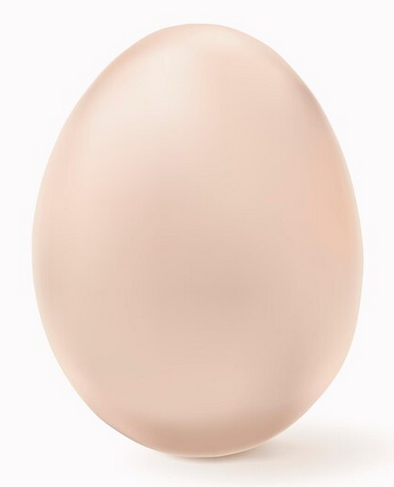 1
2
9/18/2024
PHY 711  Fall 2024-- Lecture 11
18

9/18/2024
PHY 711  Fall 2024-- Lecture 11
19
[Speaker Notes: Now consider the more general case.]
9/18/2024
PHY 711  Fall 2024-- Lecture 11
20
[Speaker Notes: Reasonable approximations.]
Euler equations for asymmetric object continued
9/18/2024
PHY 711  Fall 2024-- Lecture 11
21
[Speaker Notes: We see that there are conditions that allow stability for this system,.   --- to be continued.]
Summary of previous results
  describing rigid bodies rotating
  about a fixed origin
w
r
9/18/2024
PHY 711  Fall 2024-- Lecture 11
22
[Speaker Notes: Review of notions of rigid body motion.]
Moment of inertia tensor
9/18/2024
PHY 711  Fall 2024-- Lecture 11
23
[Speaker Notes: In general there is a symmetric tensor which defines the moment of inertia.    By rotating the coordinates about a fixed origin we can find the matrix in diagonal form.]
Descriptions of rotation about a given origin -- continued
9/18/2024
PHY 711  Fall 2024-- Lecture 11
24
[Speaker Notes: When there is zero torque acting on the system, the angular velocity components are coupled through these Euler equations.]
Digression on matrix diagonalization
Eigenvalues of a symmetric matrix are real and eigenvectors are orthogonal.
9/18/2024
PHY 711  Fall 2024-- Lecture 11
25
9/18/2024
PHY 711  Fall 2024-- Lecture 11
26
9/18/2024
PHY 711  Fall 2024-- Lecture 11
27
Digression on matrices -- continued
Eigenvalues of a matrix are “invariant” under a similarity transformation
This means that if a matrix is “similar” to a Hermitian matrix,
it has the same eigenvalues.  The corresponding eigenvectors of M and M’ are not the same but
9/18/2024
PHY 711  Fall 2024-- Lecture 11
28
Note, here we have defined  S as a transformation matrix (often called a similarity transformation matrix)
How can you find a unitary transformation that also diagonalizes a matrix?
9/18/2024
PHY 711  Fall 2024-- Lecture 11
29
Note that this “trick” is special for 2x2 matrices, but numerical extensions based on the trick are possible.
9/18/2024
PHY 711  Fall 2024-- Lecture 11
30
Note that transformations using unitary matrices are often 
convenient and they can be easily constructed from the 
eigenvalues of a matrix.
9/18/2024
PHY 711  Fall 2024-- Lecture 11
31